Términos de
grupo demográfico
en los registros de autoridad y bibliográficos
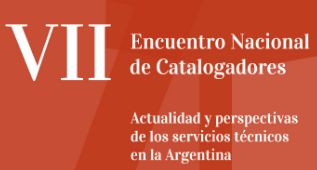 Claudia Beati │ Ignacio Zeballos
Biblioteca Nacional Mariano Moreno
Acceso temático
Durante mucho tiempo los EM incluyeron epígrafes y subdivisiones relacionados con lo que el recurso es, en vez de sobre lo que trata su contenido:
Acceso temático
Películas cinematográficas cómicas
Poesía uruguaya
Concierto (Piano)
Novela juvenil
Buenos Aires -- Mapas catastrales
Dinosaurios -- Diccionarios infantiles
¿Acceso temático?
Películas cinematográficas cómicas
Poesía uruguaya
Concierto (Piano)
Novela juvenil
Buenos Aires -- Mapas catastrales
Dinosaurios -- Diccionarios infantiles
¿Acceso temático?
Películas cinematográficas cómicas
Poesía uruguaya
Concierto (Piano)
Novela juvenil
Buenos Aires -- Mapas catastrales
Dinosaurios -- Diccionarios infantiles
GÉNERO/FORMA
¿Acceso temático?
Películas cinematográficas cómicas
Poesía uruguaya
Concierto (Piano)
Novela juvenil
Buenos Aires -- Mapas catastrales
Dinosaurios -- Diccionarios infantiles
GÉNERO/FORMA
¿Acceso temático?
Películas cinematográficas cómicas
Poesía uruguaya
Concierto (Piano)
Novela juvenil
Buenos Aires -- Mapas catastrales
Dinosaurios -- Diccionarios infantiles
GRUPO DEMOGRÁFICO
¿Acceso temático?
Películas cinematográficas cómicas
Poesía uruguaya
Concierto (Piano)
Novela juvenil
Buenos Aires -- Mapas catastrales
Dinosaurios -- Diccionarios infantiles
GÉNERO/FORMA
¿Acceso temático?
Películas cinematográficas cómicas
Poesía uruguaya
Concierto (Piano)
Novela juvenil
Buenos Aires -- Mapas catastrales
Dinosaurios -- Diccionarios infantiles
MEDIO de INTERPRETACIÓN
¿Acceso temático?
Películas cinematográficas cómicas
Poesía uruguaya
Concierto (Piano)
Novela juvenil
Buenos Aires -- Mapas catastrales
Dinosaurios -- Diccionarios infantiles
GÉNERO/FORMA
¿Acceso temático?
Películas cinematográficas cómicas
Poesía uruguaya
Concierto (Piano)
Novela juvenil
Buenos Aires -- Mapas catastrales
Dinosaurios -- Diccionarios infantiles
GRUPO DEMOGRÁFICO
¿Acceso temático?
Películas cinematográficas cómicas
Poesía uruguaya
Concierto (Piano)
Novela juvenil
Buenos Aires -- Mapas catastrales
Dinosaurios -- Diccionarios infantiles
TEMA
¿Acceso temático?
Películas cinematográficas cómicas
Poesía uruguaya
Concierto (Piano)
Novela juvenil
Buenos Aires -- Mapas catastrales
Dinosaurios -- Diccionarios infantiles
SUBDIV. FORMA
+ GÉNERO/FORMA
¿Acceso temático?
Películas cinematográficas cómicas
Poesía uruguaya
Concierto (Piano)
Novela juvenil
Buenos Aires -- Mapas catastrales
Dinosaurios -- Diccionarios infantiles
TEMA
¿Acceso temático?
Películas cinematográficas cómicas
Poesía uruguaya
Concierto (Piano)
Novela juvenil
Buenos Aires -- Mapas catastrales
Dinosaurios -- Diccionarios infantiles
SUBDIV. FORMA
+ GÉNERO/FORMA
¿Acceso temático?
Películas cinematográficas cómicas
Poesía uruguaya
Concierto (Piano)
Novela juvenil
Buenos Aires -- Mapas catastrales
Dinosaurios -- Diccionarios infantiles
SUBDIV. FORMA
+ GÉNERO/FORMA
GRUPO DEMOGRÁFICO
Grupo demográfico
Un subconjunto de la población general, definido por su edad, género, ocupación o profesión, nacionalidad, origen étnico, orientación sexual, etc.
Aplicación
Audiencia destinataria del recurso
  ►¿Para quién(es)?

Creadores (o contribuidores a la creación) del recurso
  ►¿Por quién(es)?
Aplicación
Lenguaje natural
Facetado

Autoidentificación de los autores como miembros de determinado grupo demográfico.
Mención explícita o implícita en el título (introducción, etc.) de los destinatarios.
Sin límite en la cantidad de términos a incluir.
En caso de duda, no asignar.
Utilidad
Proporcionar nuevos criterios/filtros de búsqueda, potencialmente útiles para investigadores o usuarios generales.

Desligar las características actualmente incluidas («ocultas») en los epígrafes o en la cadena del EM, o en los términos de género/forma.
Categorías
Categorías
385
Características de la
audiencia destinataria (R)
$a Término de audiencia (R)
$b Código de audiencia (R)
$m Término de grupo demográfico (NR)
$n Código de grupo demográfico (NR)
386
Características del
creador/contribuidor (R)
$a Término de creador/contribuidor (R)
$b Código de creador/contribuidor (R)
$m Término de grupo demográfico (NR)
$n Código de grupo demográfico (NR)
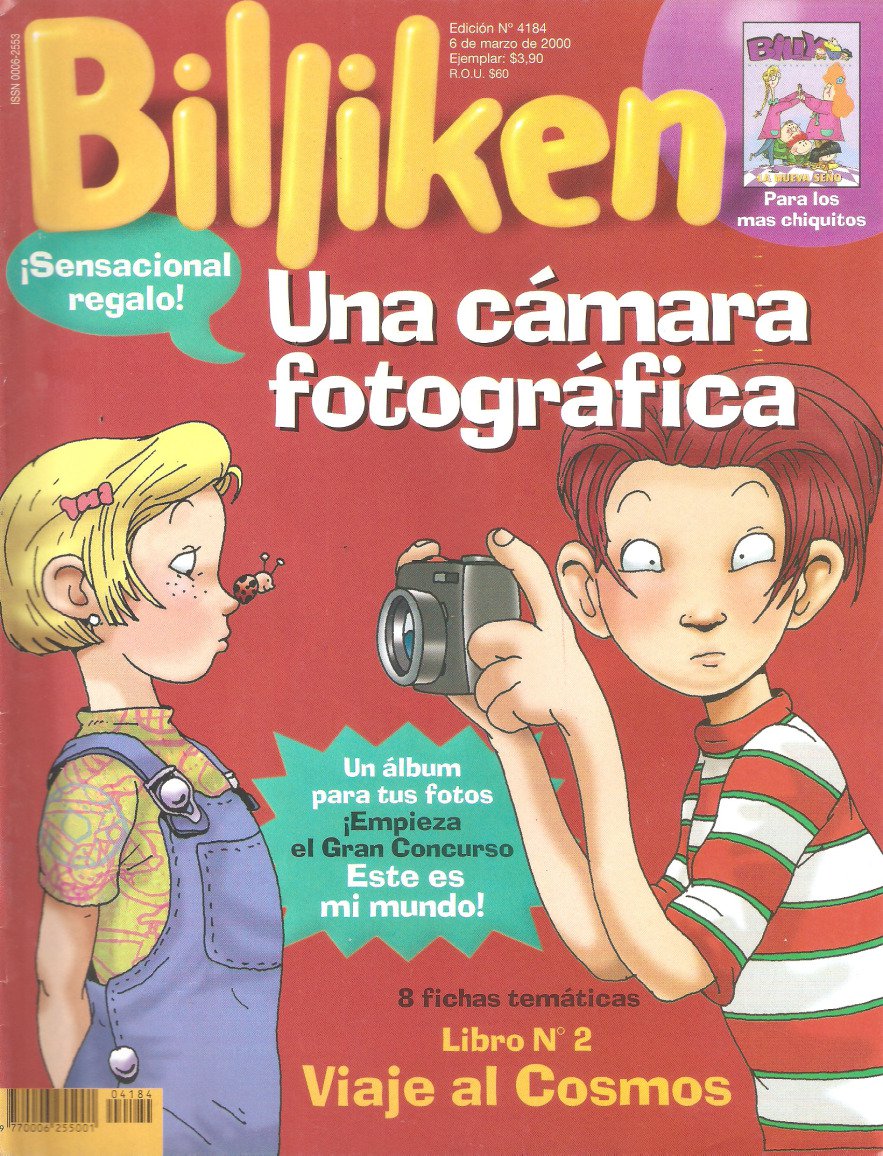 245 00 $a Billiken.

385 ## $a Niños
655 #4 $a Revistas
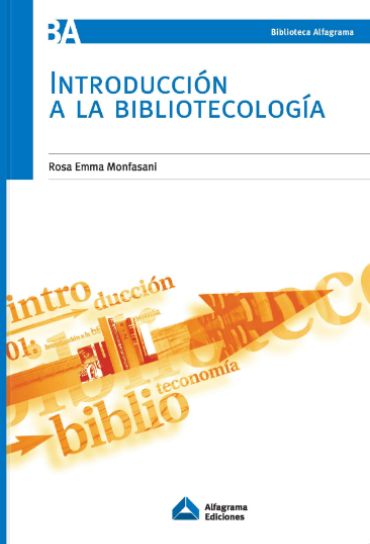 245 10 $a Introducción a la bibliotecología /      $c Rosa Emma Monfasani.

385 ## $a Bibliotecarios referencistas
       $a Bibliotecarios escolares
       $a Catalogadores
386 ## $a Bibliotecarios universitarios
       $a Directores de bibliotecas
       $a Mujeres
650 #4 $a Bibliotecología
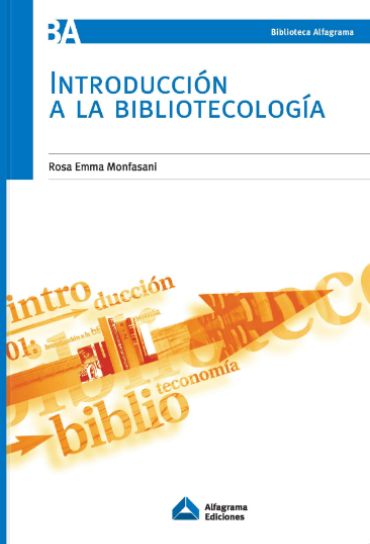 245 10 $a Introducción a la bibliotecología /      $c Rosa Emma Monfasani.

385 ## $n occ $a Bibliotecarios referencistas
       $n occ $a Bibliotecarios escolares
       $n occ $a Catalogadores
386 ## $n occ $a Bibliotecarios universitarios
       $n occ $a Directores de bibliotecas
386 ## $n gdr $a Mujeres
650 #4 $a Bibliotecología
Control de autoridades
Base de autoridades BNMM
51.518 
registros
51.518 registros de autoridad
23.697
26.703
1.115
género/forma + 
medio de
interpretación
materia
nombre
100	  16.304
  110	    1.675
  151	    8.724
155	   1.030
  162	         85
150	  22.593
  180	       784
  182	         34 
  185	       286
Tareas en la lista
Traducciones incorrectas y desactualizadas.
Términos que no son utilizados en nuestro medio cultural:Aderezo femenino => CosméticosCometas (Aeronáutica) => Barriletes
Ferrocarriles subterráneos => Subtes
Encabezamientos en orden invertidoAire, Control de la calidad delÁfrica, Guerra de, 1859-1860
Manual de indización BNMM
LEM BNMM
Bilindex
Otros vocabularios
LCSH
BNE, CISC, RAMEAU, tesauros
Término autorizado relaciones
notas de alcance
FFF
RDA
gestión de los vocabularios
Lorem ipsum tempus
Lorem ipsum tempus
Lorem ipsum tempus
FRBR
Lorem ipsum congue tempus
Lorem ipsum congue tempus
Lorem ipsum congue tempus
FRAD
LRM
FRSAD
LCGFT 
Términos de género/forma
LCMPT 
Tesauro de medios de interpretación
LCDGT 
Términos de grupos demográficos
Vocabularios BNMM
encabezamientos de materias (EM)
términos de género/forma (TGF)
medios de interpretación (MI)
Encabezamiento de materia 150
términos género/forma (155)
grupos demográficos 150 - 072
medios de interpretación (162)
385 ## $a Adultos
655 #4 $a Poesía
382 0# $a piano
386 ## $a Budistas
Atributos de nombre de persona
Atributos en nombre de persona
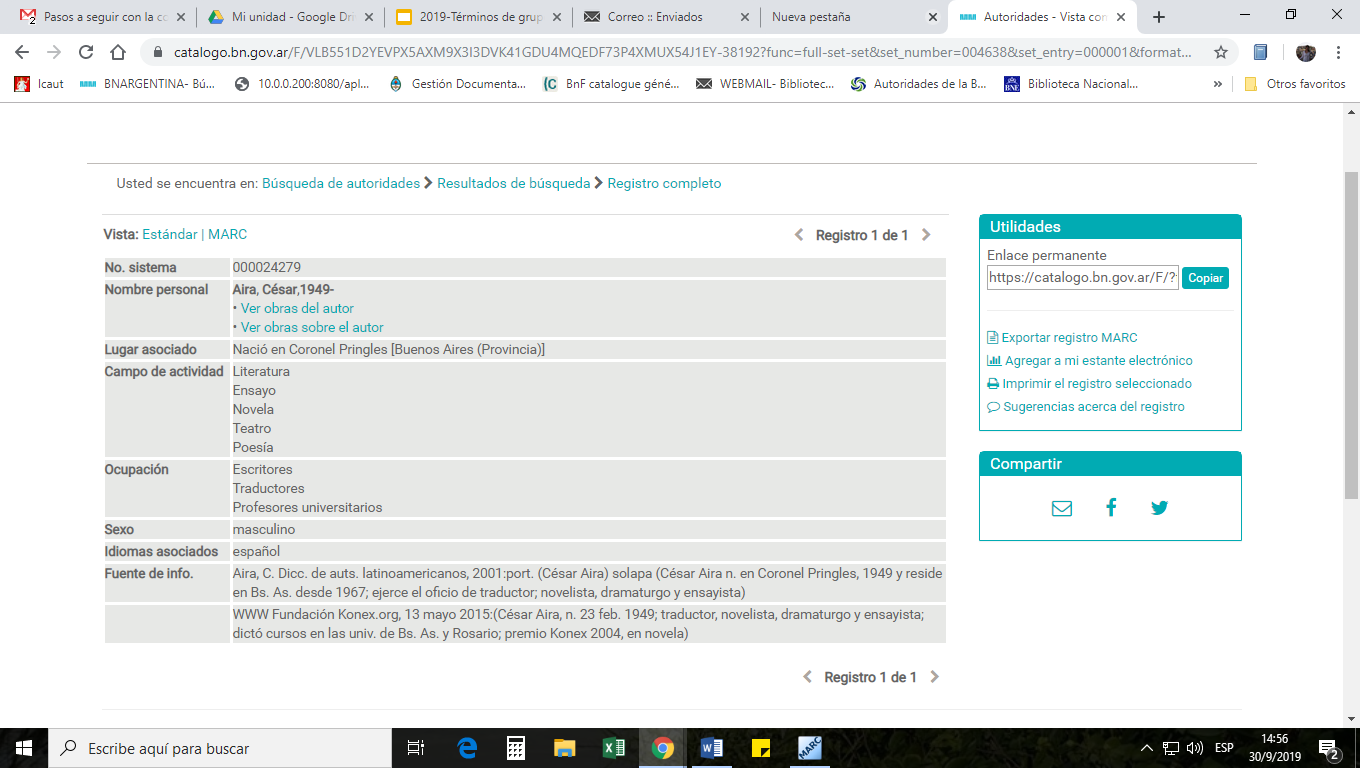 NOMBRE GEOGRÁFICO
EM BNMM
Registro de autoridad de tema
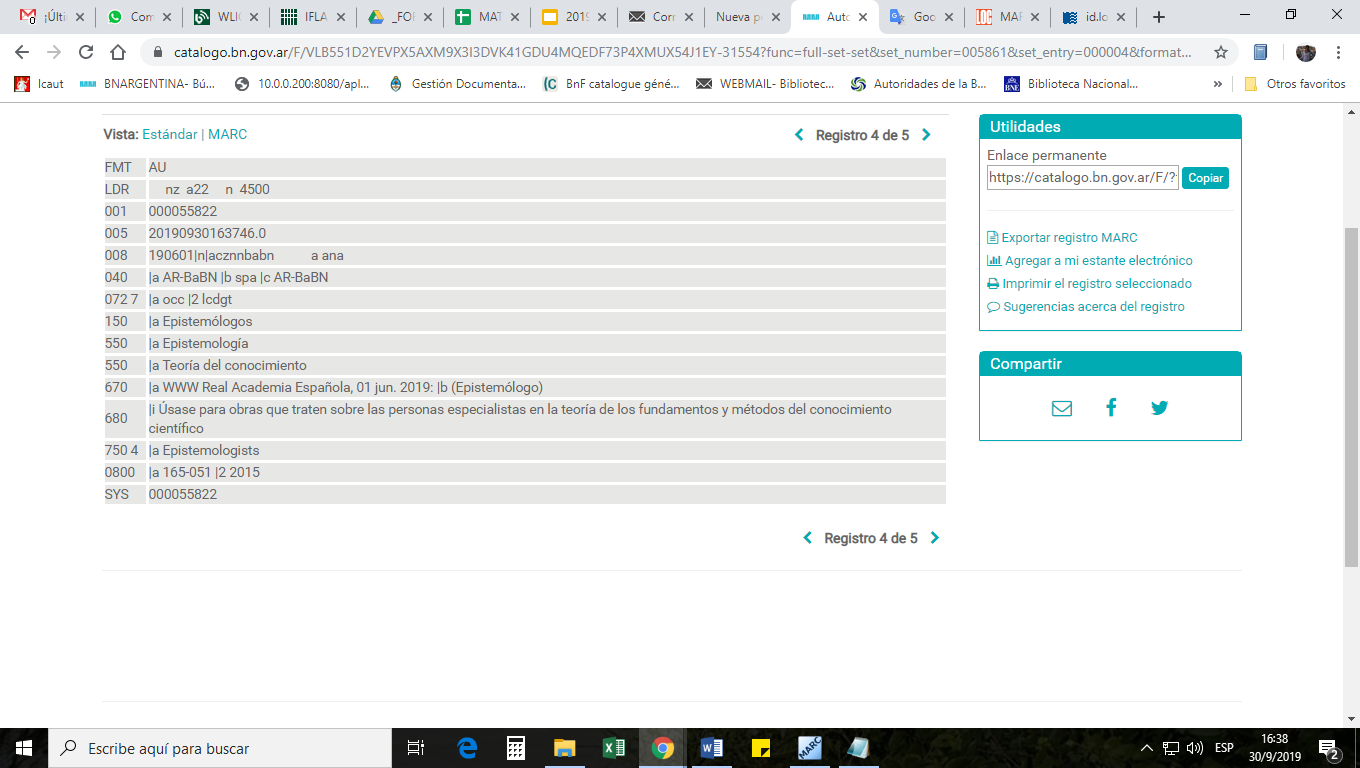 Codificación en 072
Conclusiones
Como Biblioteca Nacional nos comprometemos a:

estar atentos y explorar los desarrollos que surjan a nivel global y que mejoran la recuperación y visualización de la información;

mantener actualizado nuestro vocabulario EM;

seguir con el desarrollo de otros vocabularios: medios de interpretación (ya implementado), género/forma (ya implementado) grupos demográficos (iniciando la implementación en autoridades).
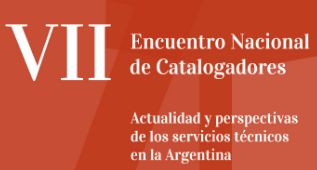 Claudia Beati │ Ignacio Zeballos
claudia.beati@bn.gov.ar │ ignacio.zeballos@bn.gov.ar
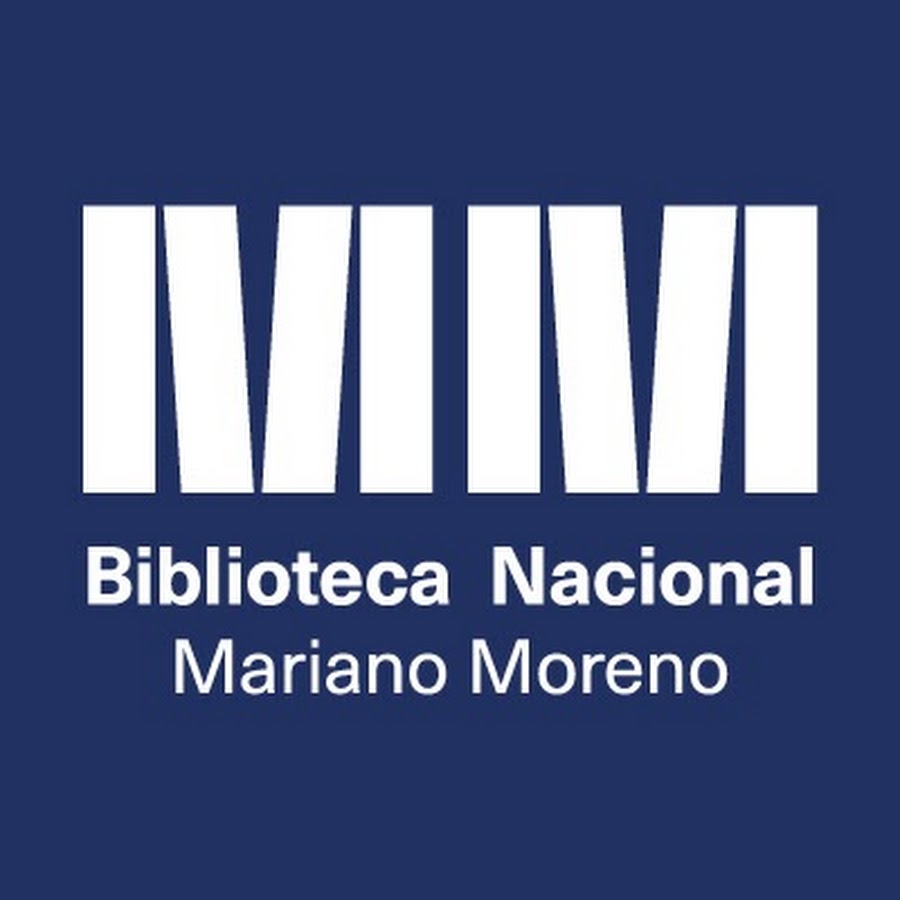